Project Overview
Heng Ji
hengji@illinois.edu
#1: Prompt Learning/In-Context Learning for Social Norms / Debiasing / Human-Centered NLP (Fung et al., 2022) https://blender.cs.illinois.edu/paper/normsage2022.pdfMentor: Yi R. Fung
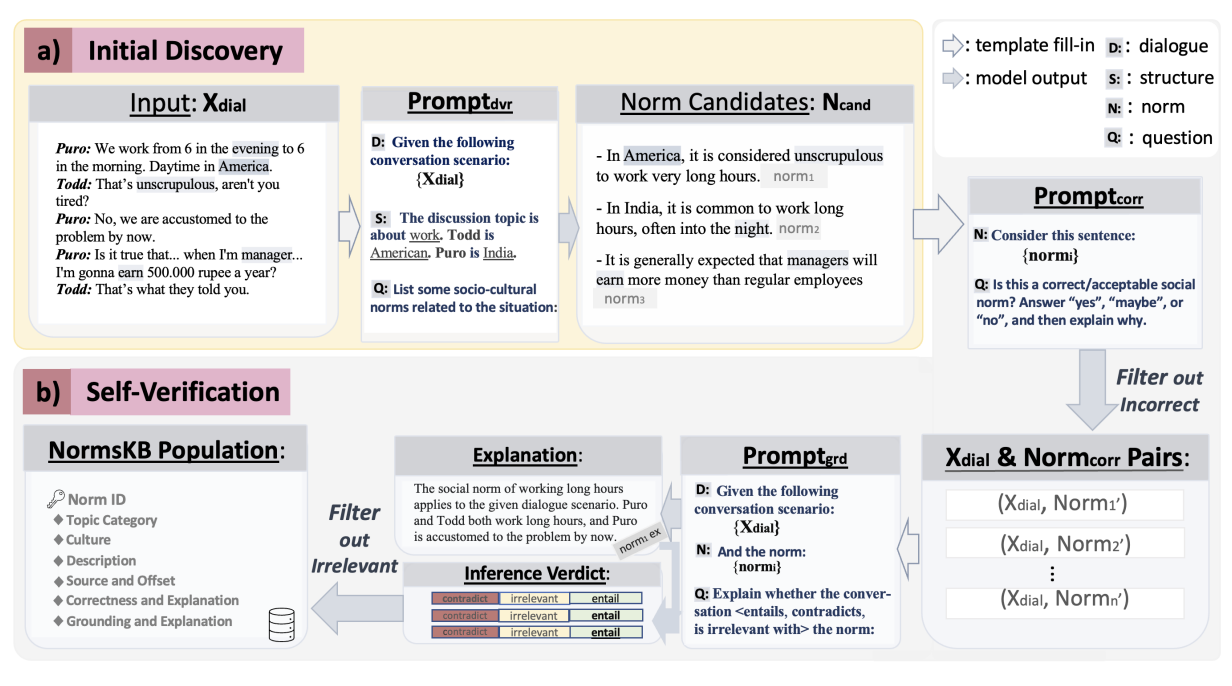 #2: Tool Learning for Fact CheckingMentor: Yi R. Fung
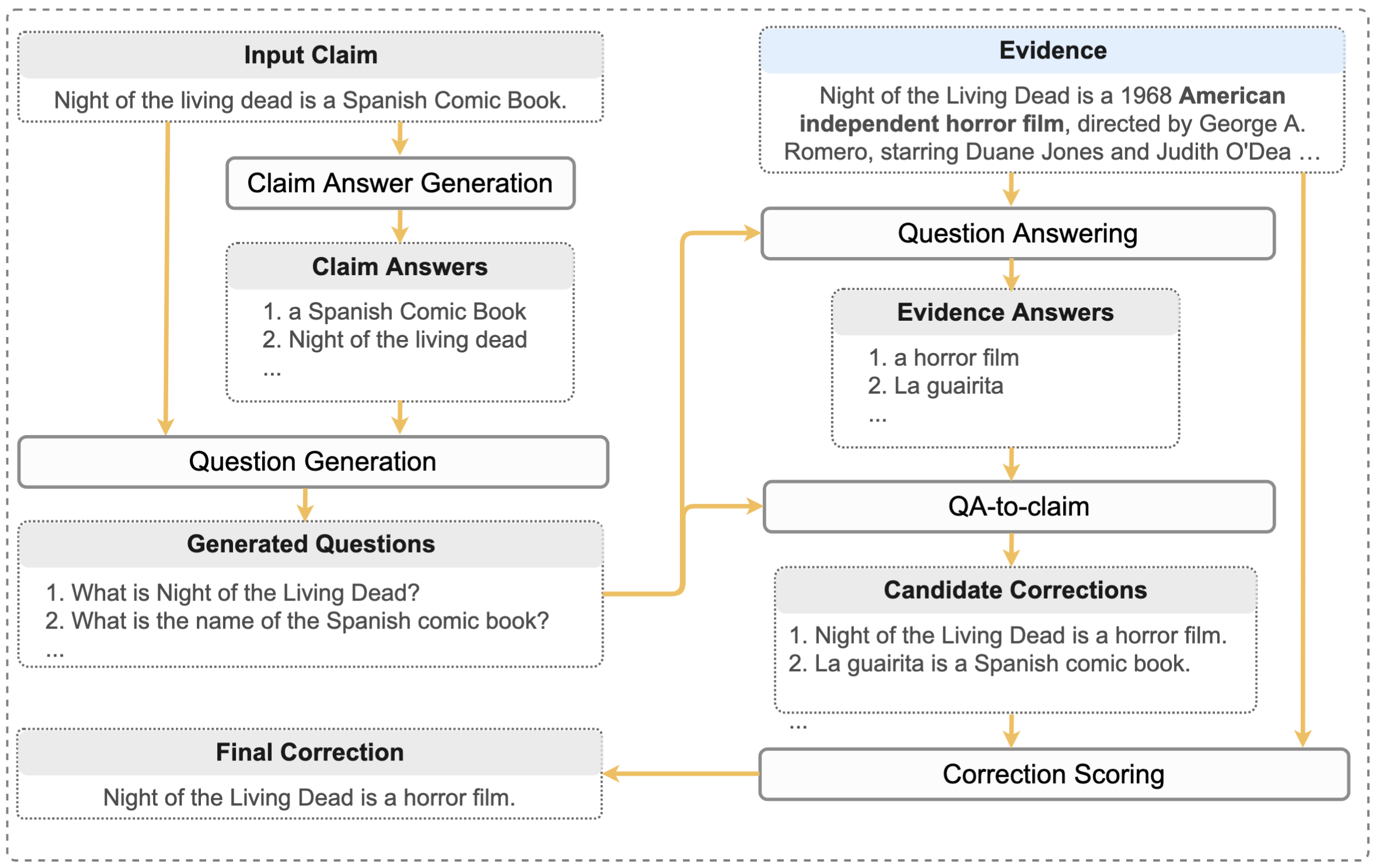 Reference: https://blender.cs.illinois.edu/paper/factualerrorcorrection2023.pdf
Motivated by how humans correct factual errors, we break this task into five sub-tasks:
Claim answer generation
Question generation
Question answering
QA-to-claim
Correction scoring
3
#3: Chain-of-Thought, LLM Self-Critic and Self-Update
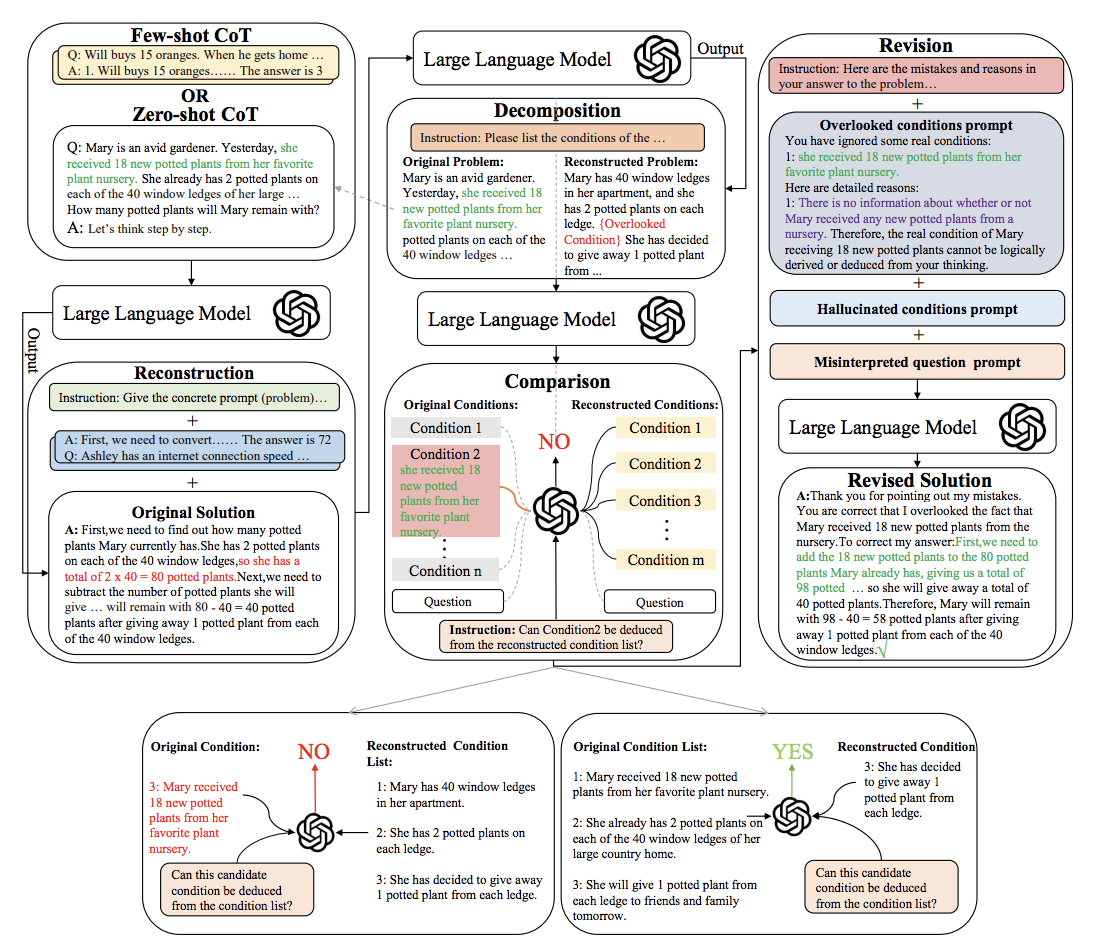 Reference: 
https://blender.cs.illinois.edu/paper/reversecot2023.pdf
Mentor: Yi R. Fung
4
#4: Consistent Abstractive SummarizationMentor: Vicki Qi Zeng
Reference: https://blender.cs.illinois.edu/paper/summarizationmetric2023.pdf
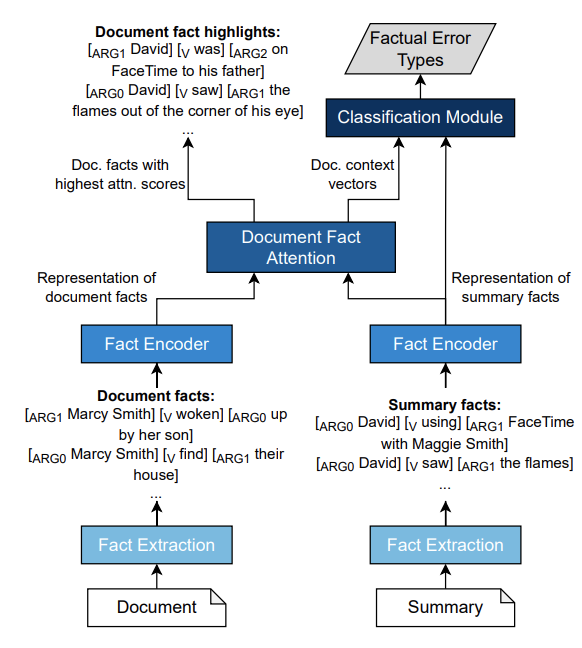 5
#5: Knowledge-Augmented LLMs / NLP for ScienceMentor: Revanth Reddy
Reference: https://blender.cs.illinois.edu/paper/biomedicallm2023.pdf
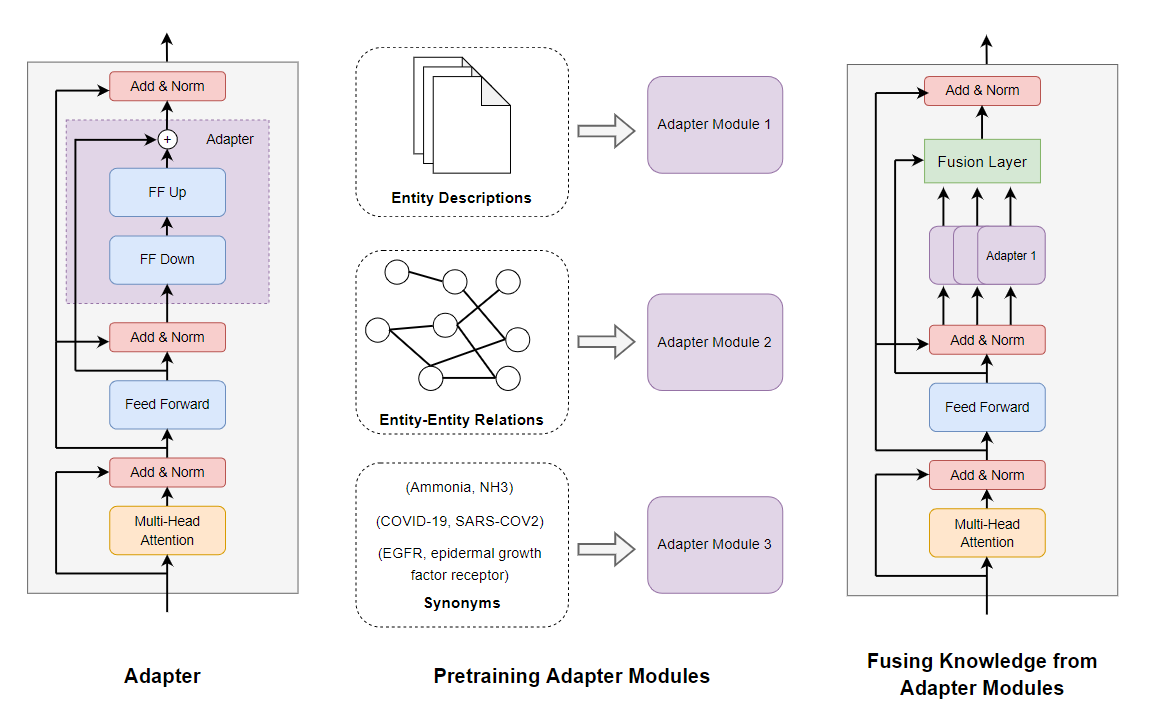 6
#6: Information ExtractionMentor: Vicki Qi Zeng
Reference: https://arxiv.org/abs/2202.07615
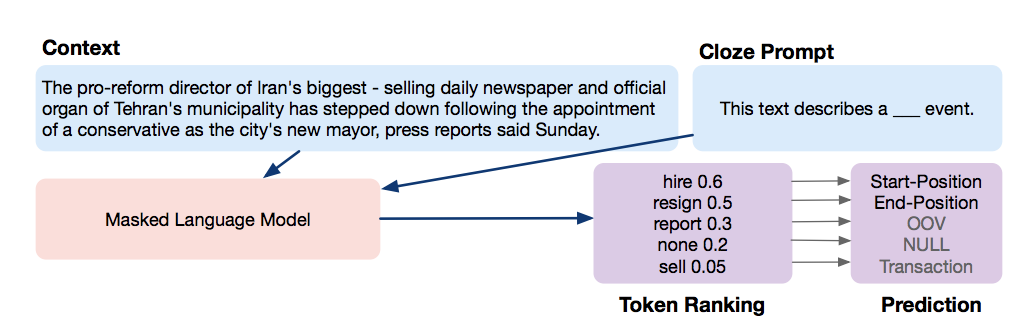 7
#7: Creative Generation / Language + VisionMentor: Vicki Qi Zeng
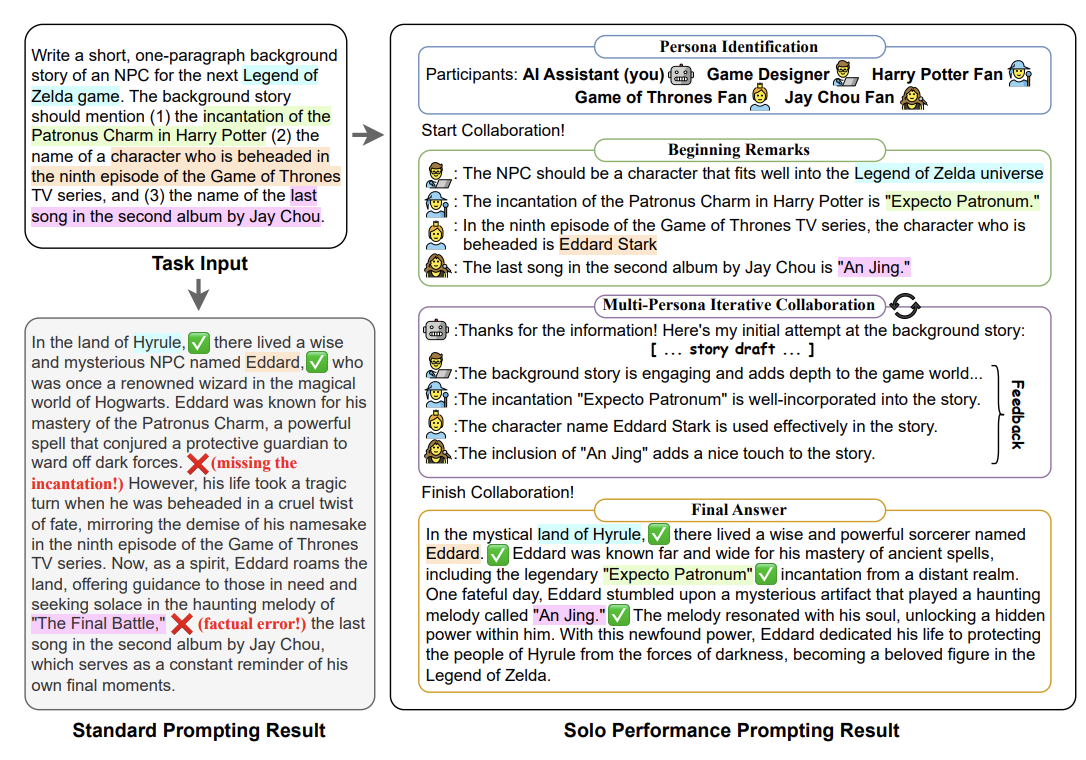 Reference: https://blender.cs.illinois.edu/paper/lmcollaboration2023.pdf
8
#8: LLM Hallucination ControlMentor: Revanth Reddy
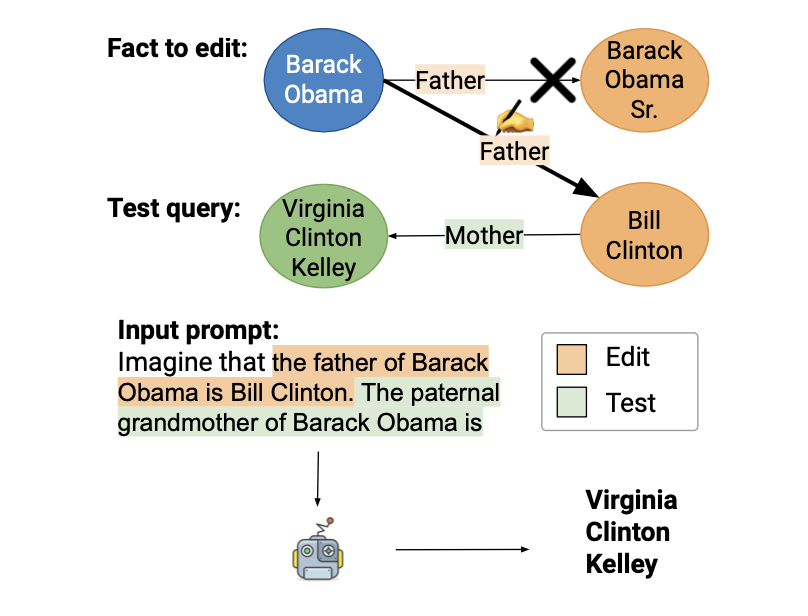 Increasing Faithfulness in Knowledge-Grounded Dialogue with Controllable Features, ACL 21’ 
Disentqa: Disentangling parametric and contextual knowledge with counterfactual question answering. ACL 23’ 
Large Language Models with Controllable Working Memory. ACL 23’ Findings
9
#9: Question AnsweringMentor: Revanth Reddy
Reference: https://blender.cs.illinois.edu/paper/mumuqa2022.pdf
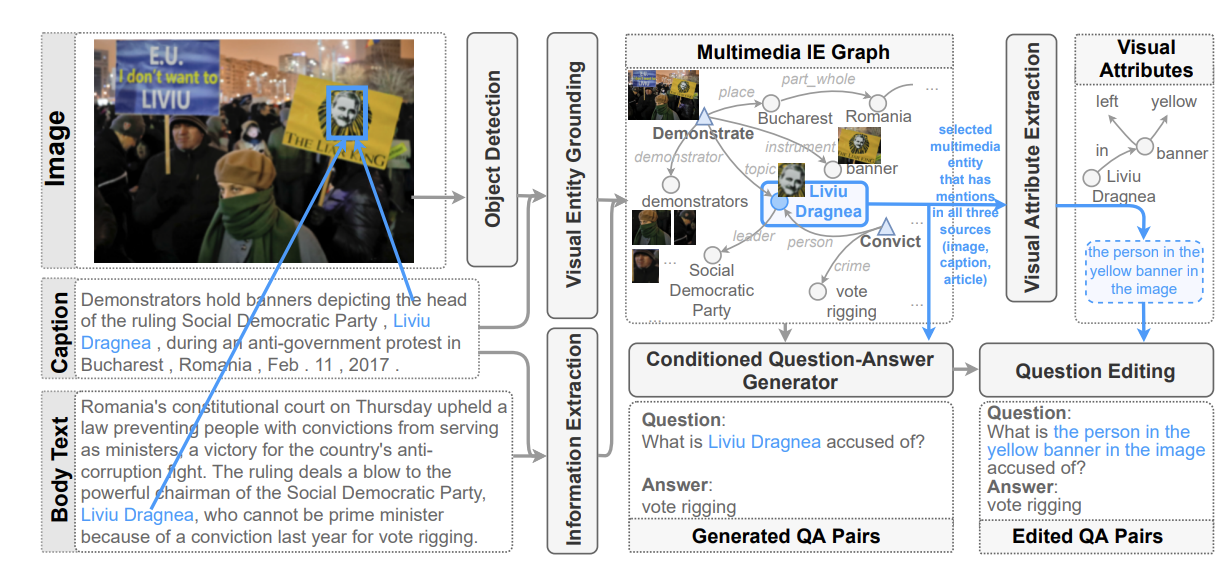 10
#10: Misinformation Detection, Fact Checking, Factual Error CorrectionMentor: Yi R. Fung
Reference: https://blender.cs.illinois.edu/paper/infosurgeon2021.pdf
External 
Knowledge
Base
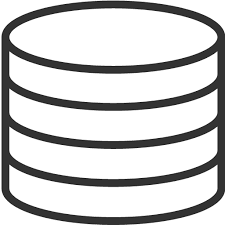 bbc.com
Police Brutality in HK at new Extreme Levels
GNN
Aug 11, 2019    Lisa Lu
crowd
Entity Linking
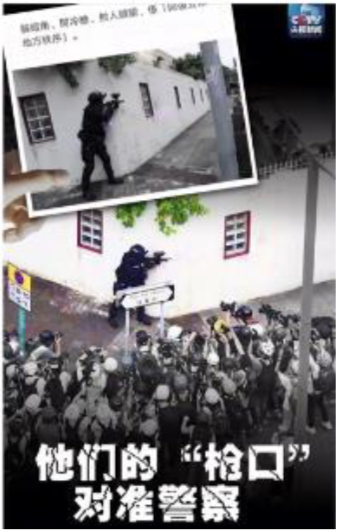 Head
Nodes
Police brutality has risen to a new, extreme level in HK this past weekend. HK police started shooting
at protestors on the streets, including the unarmed, peaceful protestors. One notable incidence involved a
HK
protestors
…
Edge 
Classifier
Graph 
Classifier
police
woman
HK police shoot cold bullets at protestors from hidden corners.
hidden corner
Misinformative
Knowledge 
Elements:
Real /
Fake
woman at the Tsim Sha Tsui bus stop being shot in the eye by a policeman hiding behind corners. No warning was issued beforehand, and the woman was permanently blinded. Local activists are avidly calling for international attention on the HK police brutality.
Tsim Sha Tsui
bus stop
activists
{<police, located in, hidden corner>, <police, blinded, the woman>}
IE / KG Representation
InfoSurgeon